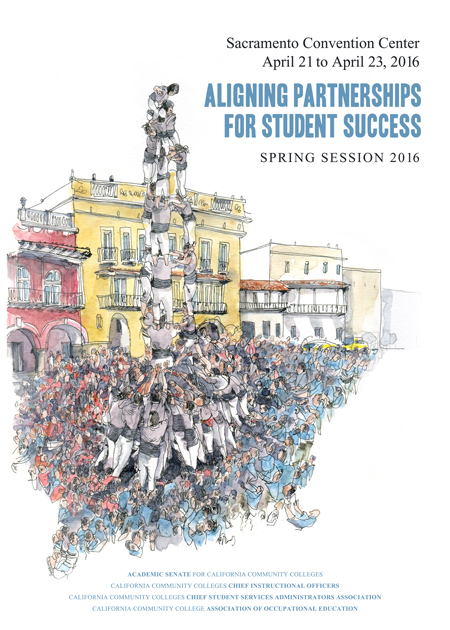 State of the Senate
ASCCC 2016 
Spring Plenary Session
Chancellor’s Search
Thank you to Chancellor Harris
Search Screening Committee involving ASCCC has interviewed candidates
Expectation is to have a new chancellor for fall 2016
Erik Skinner serving as interim chancellor
Accreditation
Task Forces 3 and 4 in the past year
Plan for change endorsed overwhelmingly by CEOs and Board of Governors
Two work groups formed to move forward:
One to address immediate relationship with ACCJC
One to look for alignment with four-year institutions in the future
Bachelor’s Degrees
Some pilot colleges planning to begin in fall
Document outlining parameters approved by Board of Governors
Great work by all involved to put these degrees in place
Still need funding
Will we be expanding the pilot?
Open Educational Resources
AB 798 Grant applications due June 30
Need senate endorsement
Make sure you agree with the plan
Z degree proposals
ASCCC/CCLC/SSCCC Task Force
Legislation
AB 1985: AP Credit
Several bills on Cal Grants and financial aid
AB 2412: Incentive Grants for CTE completion
AB 2017:  Mental Health Services
SB 906: Priority Enrollment for DSPS, EOPS, Foster Youth
AB 1995:  Homeless Students
AB 1837:  CPEC Replacement
AB 2434:  Blue Ribbon Commission
2016-17 Budget
Governor’s January Budget
$114.7 million for increased access (2%)
$29.3 million for COLA (.47%)
$200 million for WF Task Force Implementation
$30 million for basic skills programs
No designated funding for FT faculty hiring
No Augmentation for SSSP or Equity plans
Budget Trailer Bill
Implementation of Strong Workforce Program
Basic Skills
Z Degrees
Transfer and Curriculum
Now over 2000 transfer degrees in place
More UC Pathways released
C-ID continuing to expand (thank you Mt. SAC)
CTE
Basic Skills
OER?
50% Law and FON
Discussions ongoing for the last two years
Workgroup proposal taken to Consultation Council
What is instructional?
All faculty (including counselors and librarians)
Supervised tutoring and assistance
Faculty release time for curriculum and senate work
Take technology expenses out of the equation
Redetermine percentage
50% Law and FON
FON
Need to re-benchmark
Want a system commitment to FT faculty hiring
Must go through full consultation process
Must go through with 50%
Upcoming Events
CTE Faculty Leadership Institute:  May 5-7, Anaheim
Faculty Leadership Institute: June 9-11, Riverside Mission Inn
Curriculum Institute:  July 7-9, Anaheim Doubletree
Committee Work
Over 900 faculty appointed to committees, task forces, and other groups this year
Thanks to all who are serving
We Need Your Help
Get involved---volunteer to serve
Talk with committee members about serving on an ASCCC committee – they have committee ribbons

As local leaders, make sure your local faculty is informed about statewide issues so that you can provide us with feedback
ASCCC Facebook Page
Thank You for All You Do to Represent Faculty
Enjoy the plenary and let us hear from you.